Історичні етапи формування соціальної педагогіки
Ст.викл. кафедри психології, соціальної роботи і гуманітарних дисциплін РІУУ
Вронська Вікторія Миколаївна
Соціальна педагогіка як наука. Історія виникнення соціальної педагогіки. Соціальна педагогіка як відносно молода галузь гуманітарного знання сформувалася на початку ХХ ст. ... педагогічної науки, яка вивчає особливості соціального ... Джерелами соціальної педагогіки є результати досліджень багатьох наук, які вивчають розвиток особистості: філософія, психологія, соціологія, етика, етнографія, історія і інші.
Соціа́льна педаго́гіка — галузь педагогіки, що вивчає закономірності соціально-культурної адаптації людини, групи, суспільства з метою гармонізації, гуманізації їх взаємовідносин на внутрішньо-, між- та надособовому рівні. З наукової точки зору соціальна педагогіка – це наука яка вивчає процес соціального виховання усіх вікових та соціальних груп населення, інтегрує наукові досягнення суміжних наук і реалізує їх в практику соціального виховання.
Соціальна педагогіка є галуззю педагогіки. Основна категорія яку вона розглядає — соціалізація особистості (входження особистості в соціальне середовище, прийняття норм, цінностей та правил цього середовища, професійне самовизначення).
Вперше термін "соціальна педагогіка" ввів в дискусію про виховання німецький філософ і педагог Карл Магер (1810-1855).Соціальна педагогіка в Україні це — досить молода спеціальність, яка зараз знаходиться на етапі розвитку. Як спеціальність та навчальна дисципліна вона була введена в університетські кола в 90-х роках 20 ст.
Перший, початковий період, який тривав з найдавніших часів аж до XVII ст., Пов'язаний з осмисленням практики виховання і формуванням педагогічної та соціально-педагогічної думки.
Третій, вихідний період розвитку соціальної педагогіки як науки (середина XIX - середина XX ст.). Цей період пов'язаний з епохою Просвітництва. У цей час у свідомості суспільства стверджується думка про те, що навчання і виховання є творчо-утворюючим чинником суспільства, а людина повинна бути метою, а не засобом розвитку суспільства. Відправним пунктом концентрації ідей соціальної педагогіки як науки з'явилася Німеччина.
Другий, ранній період становлення соціальної педагогіки (XVII- XVIII ст.) Характеризується розвитком провідних ідей і наукових концепцій соціальної педагогіки, становленням се як значимого аспекту (області) педагогічного знання.
Соціальна педагогіка як термін введена в обіг німецьким педагогом Дістервергом в середині 19 століття. Основоположники соціальної педагогіки Ноль і Боймер вважали, що соціальна педагогіка  навчає надавати  соціальну допомогу знедоленим дітям і профілактику правопорушень серед неповнолітніх.
На думку німецького дослідника П. Наторпа соціальна педагогіка вирішує проблеми інтеграції усіх виховних сил суспільства з метою підвищення культурного рівня населення В Україні провідними теоретиками і практиками соціальної педагогіки традиційно вважалися А. С. Макаренко та В. О. Сухомлинський.
Предметом соціальної педагогіки є дослідження, організація та керівництво впливами соціального середовища на формування духовності людини, групи, суспільства в цілому предметом соціальної педагогіки є формування людини в соціумі:
формування самостійно діючої, моральної, гармонійної особистості, яка відповідає за вибір життєвого шляху, творчу реалізацію своїх здібностей у найрізноманітніших сферах (людина-людина, людина-праця, людина-природа, людина-суспільство, людина-сім’я, людина-здоров’я, людина-час, людина-моральність);
адаптація людини до соціокультурного середовища і середовища до людини;
освітньо-виховна допомога соціальному становленню особистості, підтримка незахищеної особистості;
сприяння в критичних і екстремальних ситуаціях розвитку життєвих цінностей і відносин особистості.
Метою соціальної педагогіки є
створення у соціумі умов для позитивного розвитку особистості, цілеспрямована гуманізація між- та надособових стосунків у суспільстві.
гармонізація духовної та матеріальної структур в соціумі.
продуктивне сприяння людині в її адекватній соціалізації.
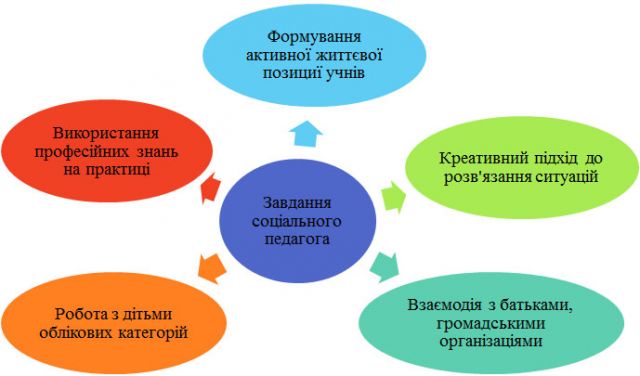